В космосе
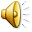 Чтобы глаз вооружить
И со звездами дружить,
Млечный путь увидеть чтоб
Нужен мощный …
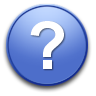 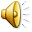 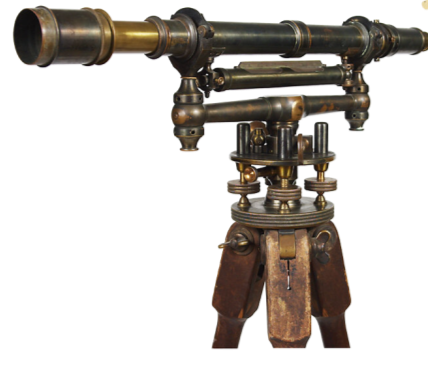 Телескоп
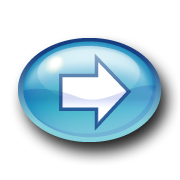 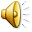 Телескопом сотни лет
Изучают жизнь планет.
Нам расскажет обо всем
Умный дядя …
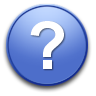 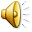 Астроном
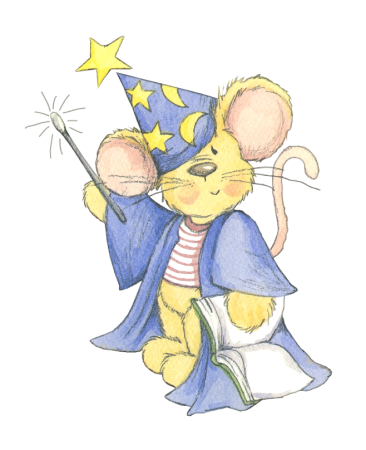 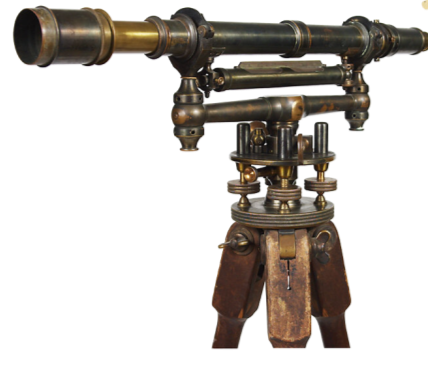 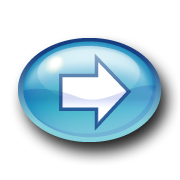 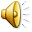 Астроном - он звездочет,
Знает все наперечет!
Только лучше звезд видна
В небе полная …
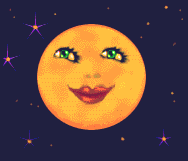 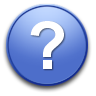 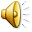 Луна
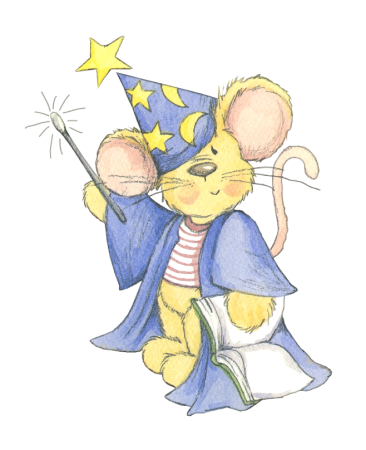 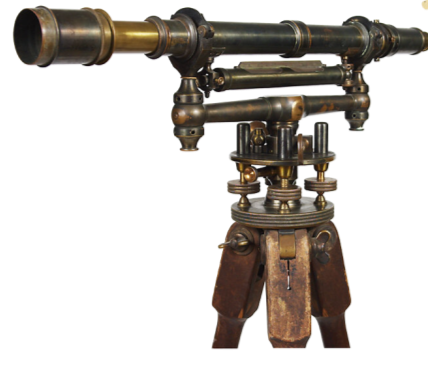 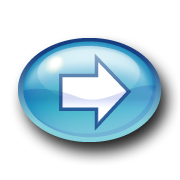 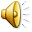 До Луны не может птица
Долететь и прилуниться,
Но зато умеет это
Делать быстрая …
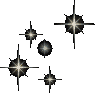 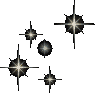 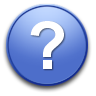 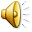 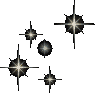 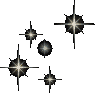 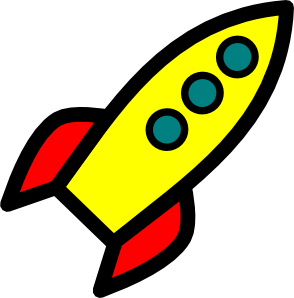 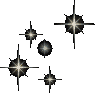 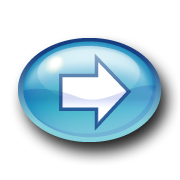 Ракета
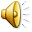 У ракеты есть водитель,
Невесомости любитель.
По-английски: "астронавт",
А по-русски …
Космонавт
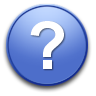 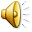 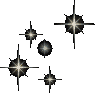 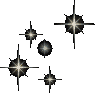 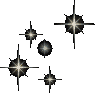 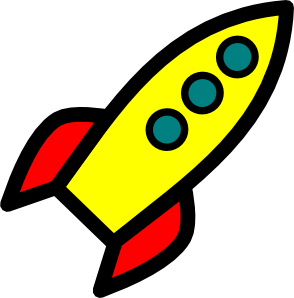 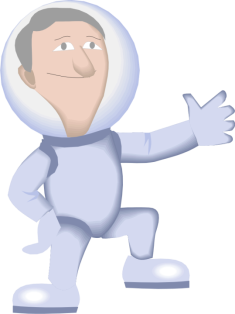 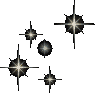 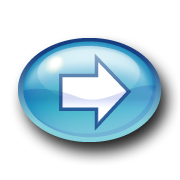 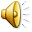 Космонавт сидит в ракете,
Проклиная все на свете -
На орбите как назло
Появилось …
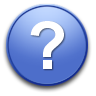 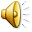 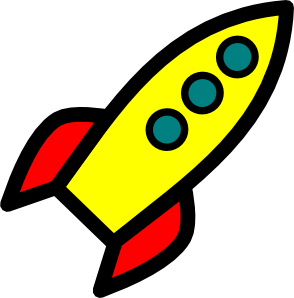 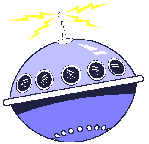 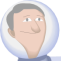 НЛО
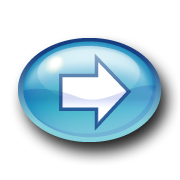 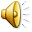 НЛО летит к соседу
Из созвездья Андромеды,
В нем от скуки волком воет
Злой зеленый …
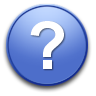 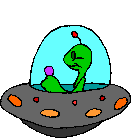 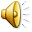 Гуманоид
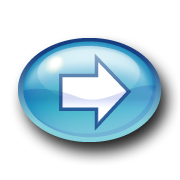 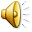 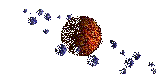 А галактики летят
В рассыпную как хотят.
Очень здоровенная
Эта вся …
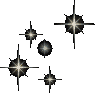 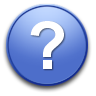 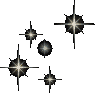 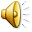 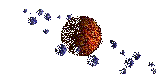 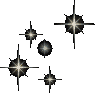 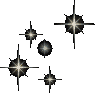 Вселенная
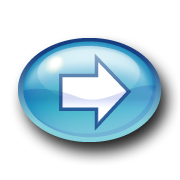 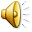